Cum Percep si Cum FolosescRomanii Cardurile de Credit?
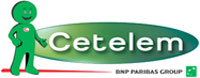 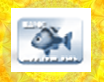 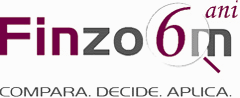 Sondaj de opinie realizat pe parcursul lunii august 2012 (+1100 respondenti/~ 40 de intrebari personalizate pentru posesori si neposesori de carduri de credit).
Prima Parte
Posesori de Carduri de Credit

476 respondenti

23 de Intrebari

(dintre acestea, vom prezenta 7)
De ce ati ales sa folositi un card de credit?
Cum folositi cel mai frecvent cardul de credit?
Cat de frecvent utilizati cardul de credit intr-un an?
Cunoasteti magazinele partenere unde beneficiati de avantaje suplimentare prin intermediul cardului dvs.?
Utilizati cardul dvs. de credit pentru plati pe internet?
Cum v-a afectat recesiunea din ultimii 4 ani?
Daca ati alege astazi un nou card de credit care ar fi criteriile dvs.?
Sumar - I
60% dintre respondenti au macar un cont bancar si un card de debit;

40% dintre respondenti au cumparat un card de credit pentru a avea niste bani in plus la dispozitie in caz de nevoie si 20% pentru ca aveau nevoie urgenta de o suma suplimentara;

30% au auzit prima oara de un card de credit de la prieteni si alti 30% de pe internet;

25% platesc cu cardul cumparaturile uzuale, doar 16% fac achizitii exclusiv in magazinele partenere unde au beneficii suplimentare si alti 16% doar in situatii de urgenta;

60% cunosc beneficiile si reducerile cardurilor pe care le detin, insa 20% nu stiu care sunt acestea si alti 20% nu cred ca au astfel de avantaje pentru cardurile lor;

35% urmaresc campaniile promotionale dedicate cardurilor lor, alti 40% sunt uneori atenti la astfel de informatii, insa peste 20% nu sunt interesati de programele oferite de aceste produse;
Sumar - II
60% folosesc cardul de credit de +10 ori/an, 20% de 1-5 ori/an si 15% de 5-10 ori / an;

60% - 70% stiu ce reprezinta perioada de gratie, cum anume se calculeaza aceasta si cum functioneaza;

Jumatate fac achizitii pe internet si jumatate nu, cativa dintre acestia nu au incredere in cumparaturile facute pe internet si alti cativa nu stiu cum sa cumpere online;

In anii de recesiune 40% au suferit diminuari de venituri (si alti 21% au suferit pierderi de peste 40% din sumele castigate anterior recesiunii). Prin urmare, 34% au redus cheltuielile, 32% au inceput sa-si organizeze bugetul personal, 15% au inceput sa economiseasca si altor 15% le este teama sa ia in aceasta perioada un credit;

Daca ar alege astazi un nou card de credit 70% dintre respondenti ar folosi criteriul costurilor, insa 40% sunt interesati de “rate fixe cu dobanda zero” in magazinele partenere, 35% de perioada de gratie, 30% de comisionul de retragere numerar, alti 30% de suma maxima acordata, 25% de elemente de securitate sporita, 24% de cash-back si 18% de optiunea de a face cumparaturi pe internet.
A Doua Parte
Neposesori de Carduri de Credit

654 respondenti

15 de Intrebari

(dintre acestea, vom prezenta 6)
Ce v-ar motiva achizitionarea unui card de credit?
Daca ati alege un card de credit care ar fi criteriile dvs.?
Ati utiliza cardul dvs. de credit pentru plati pe internet?
Daca ati dori informatii despre un card de credit, care considerati ca sunt cele mai importante date pe care ar trebui sa le primiti?
Cat timp ati investi in a va informa pe aceasta tema inainte de alegerea cardului de credit?
Cum v-ati informa inainte de achizitia unui card de credit?
Sumar - I
60% dintre respondenti au un cont curent, 45% un card de credit si 25% un cont de economii sau depozit la termen;

45% nu stiu daca vor achizitiona un card de credit in viitorul apropiat, 25% sunt interesati de aceasta oportunitate;

33% ar achizitiona un card de credit daca ar avea nevoie urgenta de bani, 25% daca ar gasi o promotie atractiva si 20% pentru a se asigura ca au o rezerva de bani pentru orice eventualitate;

50% ar alege cardul in functie de toate costurile acestuia, insa 35% ar studia beneficiile oferite, iar 20% sunt interesati de perioada de gratie, suma minima de rambursat sau dobanda pentru retragere numerar; 60% dintre respondenti ar utiliza cardul de credit pentru platile pe internet, insa restul sunt destul de sceptici, nu au incredere in securitatea achizitiilor online sau nu stiu cum sa le faca;
Sumar - II
70% sunt interesati de costuri, insa 60% vor sa cunoasca si beneficiile, iar 40% vor sa stie mai multe detalii despre modalitatea de rambursare, in timp ce 20% vor sa afle care sunt magazinele partenere;

Inainte de alegerea cardului, 40% ar investi cateva zile in a se informa corespunzator, 30% s-ar limita la o ora, iar 20% intre o ora si trei;

40% ar colecta informatii de la mai multe banci, 25% ar cauta date pe internet, iar 14% ar merge la banca unde isi incaseaza salariul;

In acesti 4 ani de recesiune, 45% dintre respondenti au suferit diminuari de venituri (alti 14% au pierdut peste 40% din castigurile anterioare recesiunii). Prin urmare 31% au redus cheltuielile, 19% au inceput sa economiseasca si altor 15% le este teama sa ia in prezent un credit.
Teme de Interes pentru Consumatori
Conform Datelor Colectate:
Perioada de Gratie
Suma Minima de Rambursat
Rate Fixe cu Zero Dobanda
Magazine Partenere 
Cumparaturi Online
Cash-back
Programe de Loialitate
Modele de Rambursare

Care este Planul?
In urmatoarele 2 saptamani, FinZoom.ro, cu sprijinul CETELEM, va lansa cateva articole tocmai pe aceste teme de interes indicate de respondentii sondajului de opinie.

Impreuna cu reprezentantii mass-media financiar-bancara, putem sa informam si sa educam romanii cu privire la modul in care isi pot selecta cardul potrivit pentru nevoile lor si felul in care il pot folosi optimizandu-si costurile.

Cu cat romanii vor cunoaste mai bine cardul de credit cu atat il vor folosi mai bine, il vor rambursa mai responsabil si vor putea obtine maximul de beneficii; 

Astfel vor avea o experienta pozitiva si se vor simti incurajati sa il foloseasca in mod curent si chiar sa extinda aria lui de utilizare.
Multumim!
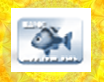 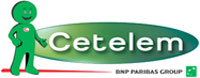 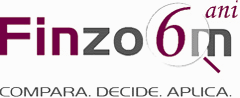 Mass Media
Consumatori
Produse Financiar Bancare
FinZoom.ro